Начальная школа - детский сад №115
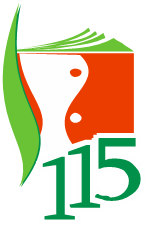 Тренировочная образовательная ситуация
Семинар-практикум
28.02.2017 г.
Образовательные ситуации
Структура ТОС
?
Структура ОС ОНЗ
Введение в игровую ситуацию
Актуализация 
Затруднение в игровой ситуации
ОНЗ
Включение нового знания        в систему
Осмысление (итог)
Цели семинара-практикума:
Изучение ТРЕНИРОВОЧНОЙ образовательной ситуации:

Знакомство со структурой ТОС
Алгоритмом конструирования ТОС
План семинара-практикума
Проблемная лекция «Тренировочная ОС».
 Открытое занятие- ТОС  
3. Практическое занятие
- Анализ ТОС (по целям, по требованиям в малых группах)
 -Коррекция ТОС
- Результаты (наблюдения) ТОС
«Тренировочная образовательная ситуация»
Цели  тренировочной образовательной  ситуации:
тренинг
 наблюдение
 коррекция
тренинг
Виды тренировочных ОС
наблюдение
коррекция
Структура тренировочной ОС
Введение в игровую ситуацию

Игровая деятельность

Осмысление (итог)
Структура тренировочной ОС
1.  Этап. Введение в игровую ситуацию.
Цель: создание интересной мотивации к игровой и тренировочной  деятельности.

Требования к  организации этапа:
 ситуация, включающая детей в игровую  и 
     тренировочную деятельность;
 обращение к личному опыту детей,
создание условий для возникновения у 
    детей   внутренней    потребности   
    включения   в игровую и тренировочную 
    деятельность.
Структура тренировочной ОС
Этап. Игровая деятельность 
(с фиксацией и преодолением затруднения)
Цель: тренинг  уровня сформированности … представлений (знаний),                                            умений, способов деятельности, 

Требования к организации этапа:
соответствие используемых игр цели занятия;  
  индивидуальные затруднения в играх;
самооценка уровня сформированности :
 ситуация успеха в совместной тренировочной 
     деятельности
Структура тренировочной  ОС
3. Этап. Осмысление (итог).
Цель: организация рефлексии и самооценки детьми своей тренировочной деятельности. 
Требования к организации этапа:
организация                                                              - анализа детской цели,                                           - самооценки;
 фиксация   уровня сформированности   (представлений, умений, способов деятельности)  в речи;
 определение выполнения взрослой цели.
Алгоритм конструирования тренировочной  ОС
Первая часть
Определить цели тренировочной ОС.
Обозначить  образовательные, развивающие и  воспитательные задачи.
Определить единую сюжетную линию ТОС
Подобрать тренировочные игры и  упражнения (на  2 этапе) в соответствии с  
          целью ОС,
       задачами ОС,  
       сюжетом..
Алгоритм  конструирования итоговой ОС
Вторая часть
1. Прописать сценарий ОС
       1.1. Этап «Введения в игровую ситуацию», вычленив аспекты: 
       включение детей в игровую  деятельность, позволяющую осуществлять  тренировку…; 
        создание условий для возникновения у воспитанников внутренней потребности   включения в игровую и тренировочную деятельность;
Алгоритм конструирования тренировочной ОС
1.2. Этап «Игровая деятельность», вычленяя 
тренировочную деятельность детей,  
испытания в играх для детей;
связки между игровыми заданиями и выхода из них;
вопросы на самооценку уровня сформированности…;
   ситуацию успеха в  индивидуальной  и 
     совместной деятельности.
Алгоритм конструирования итоговой ОС
1.3 Диалог на этапе «Осмысление (итог)» . 
Вопросы, направлены на осмысление
 реализации детской цели,
 самооценки уровня сформированности …,
 реализации взрослой цели.
Карта наблюдения тренировочной  образовательной ситуации.
Благодарим за внимание!!!